Сочетание ЖИ-ШИ
Урок обучения грамоте
1 класс
УМК «Школа России»
				Подготовила: учитель 			       начальных классов
   		         Пахомова О.Р.
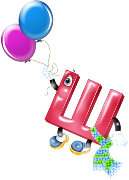 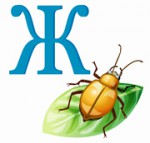 Мы__
Каранда__
Ти___ на
____ны
Сне____нки
ши
ши
ши
ши
жи
Физ.минутка
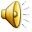 ЖИ – ШИ ПИШИ С БУКВОЙ И
ЖИ – ШИ ПИШИ С БУКВОЙ И
Какие животные спят зимой?
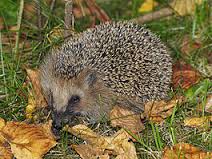 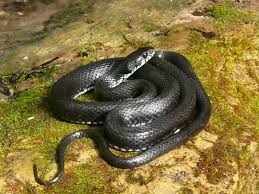 МЕДВЕДИ
ЕЖЫ
и
УЖЫ
и
ЖИ – ШИ ПИШИ С БУКВОЙ И
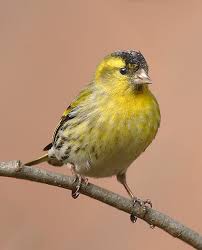 Чиж				

Стриж

Мышь
И
И
И
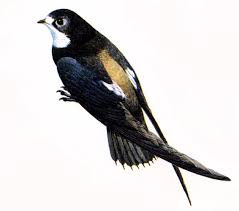 Ы
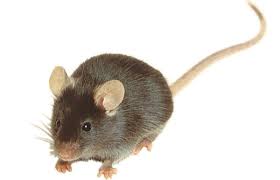 ЖИ – ШИ ПИШИ С БУКВОЙ И